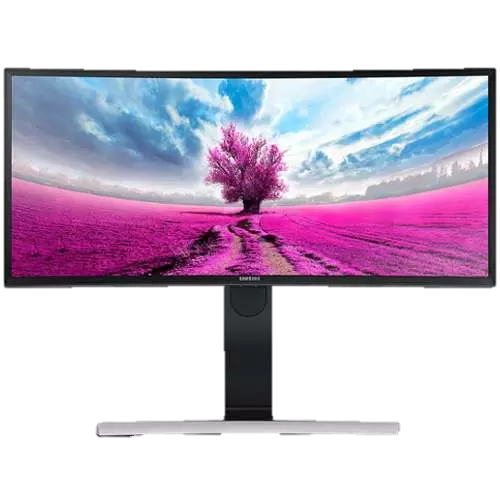 Isaiah’s Desktop
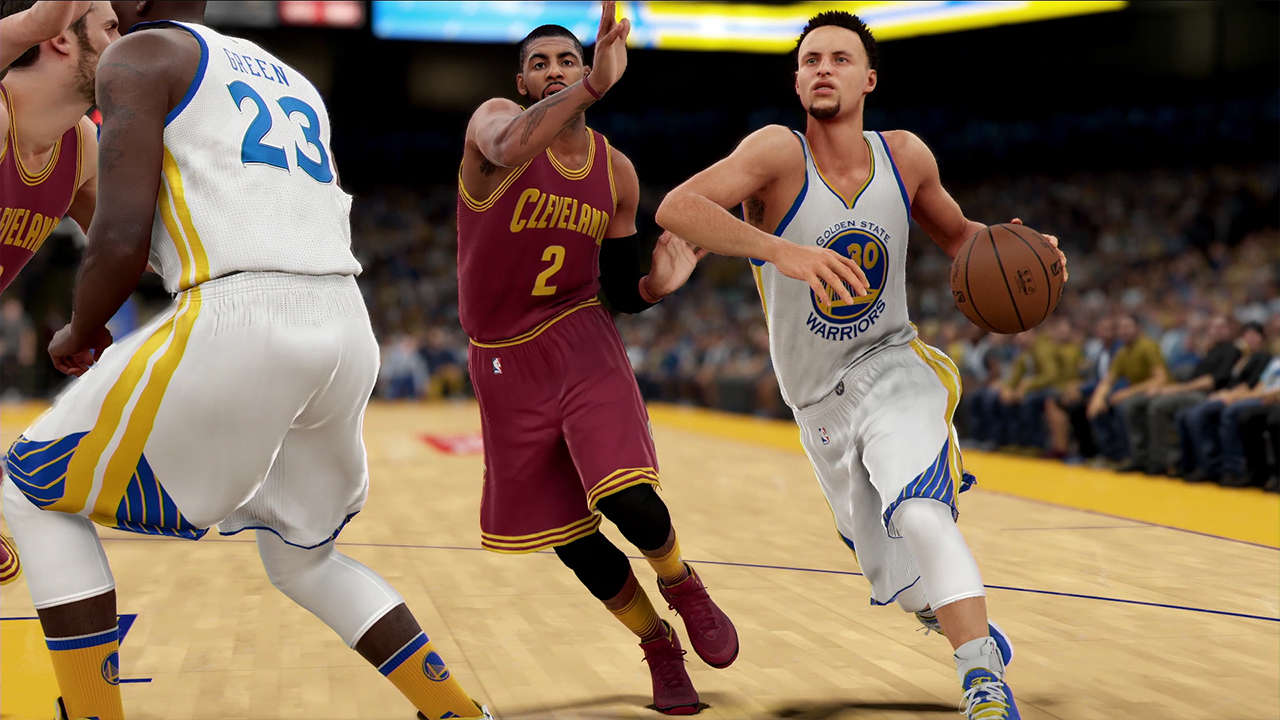 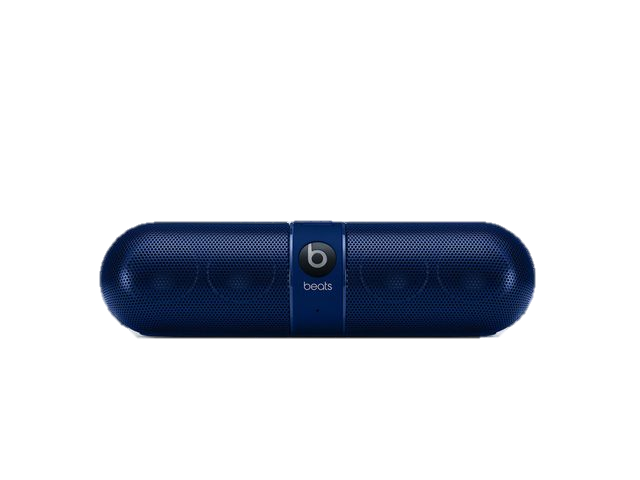 Processor
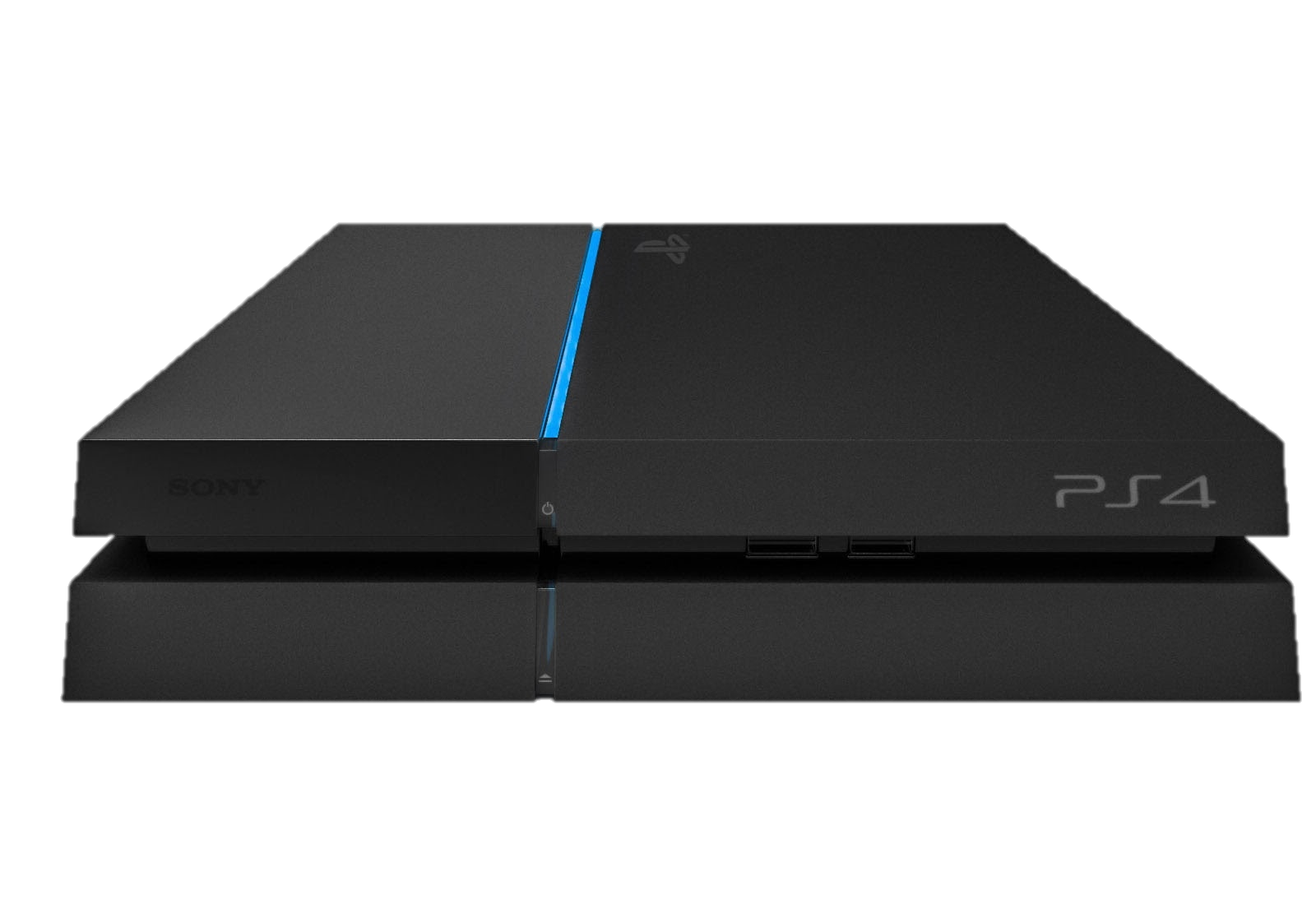 Output
Storage
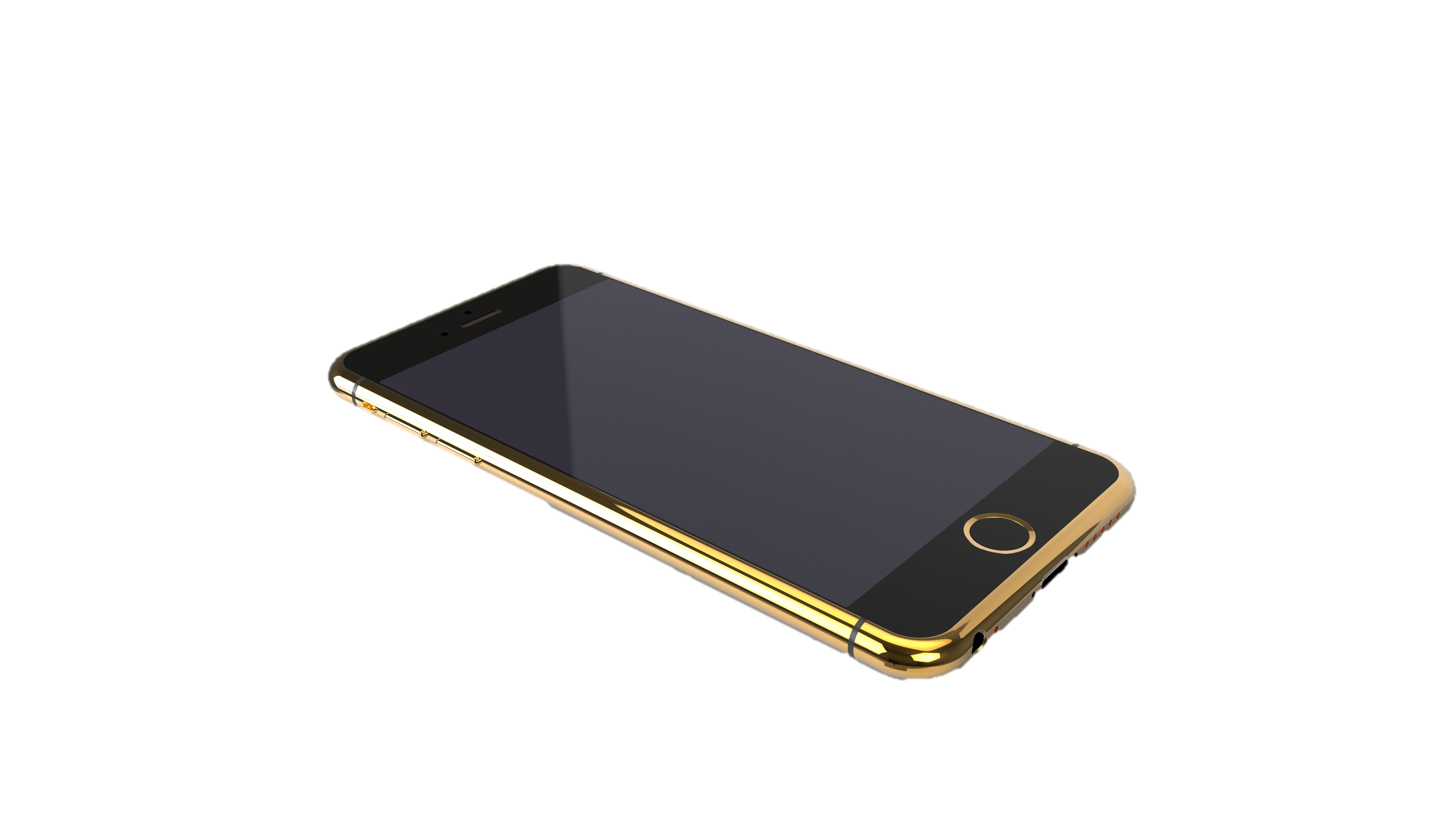 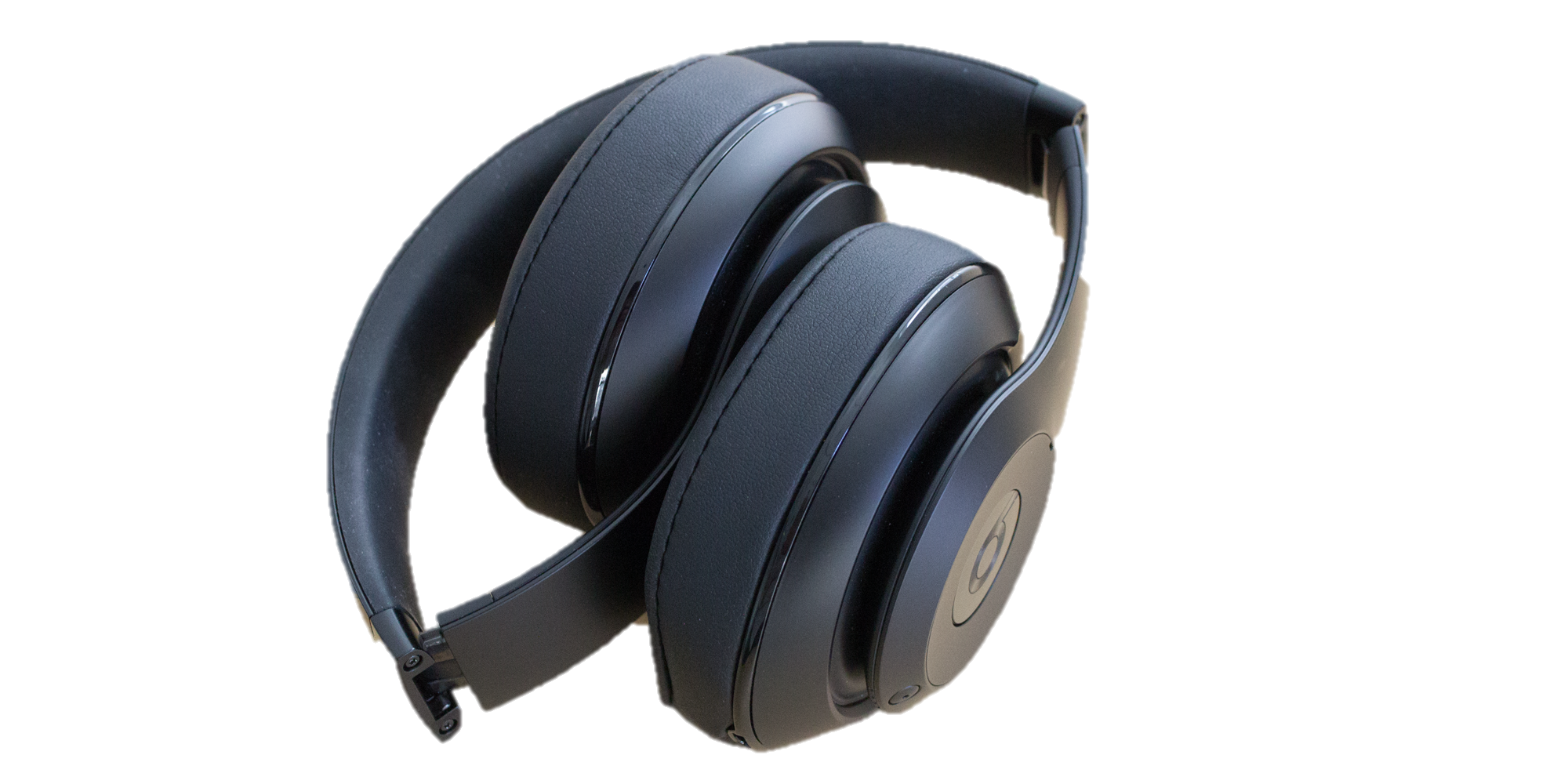 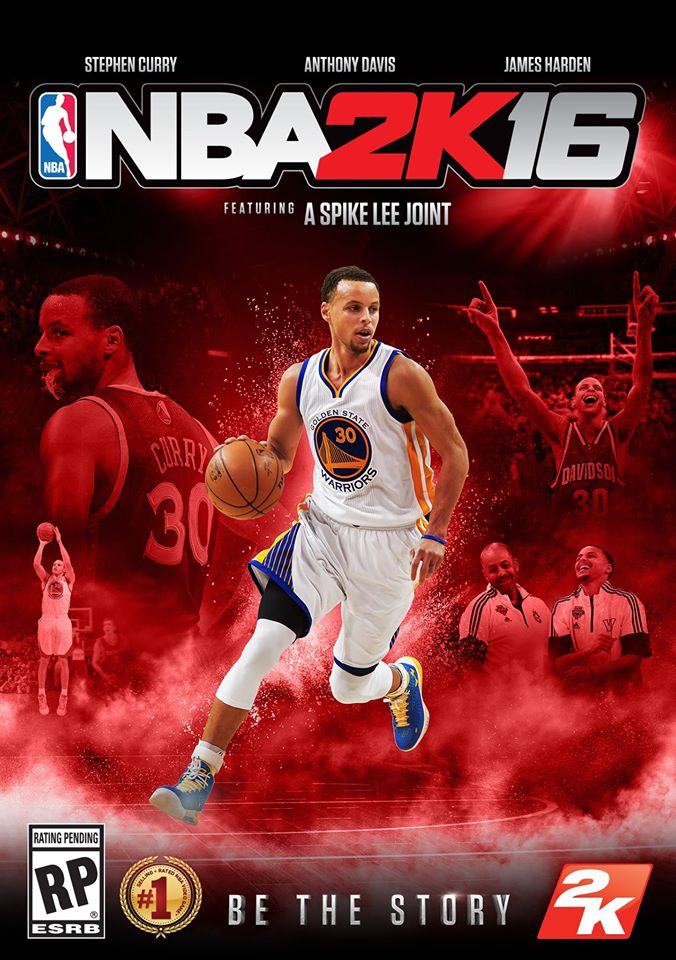 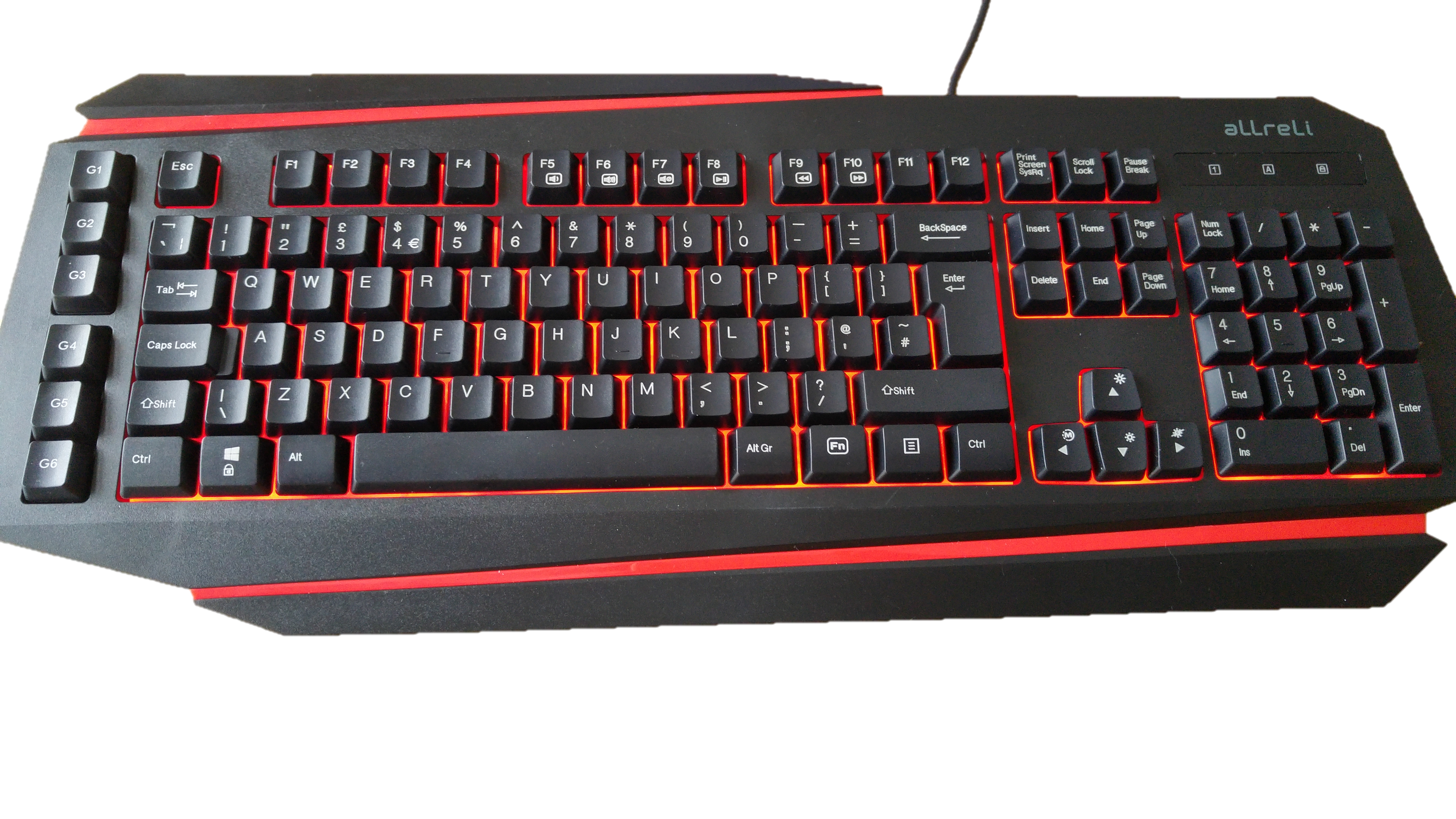 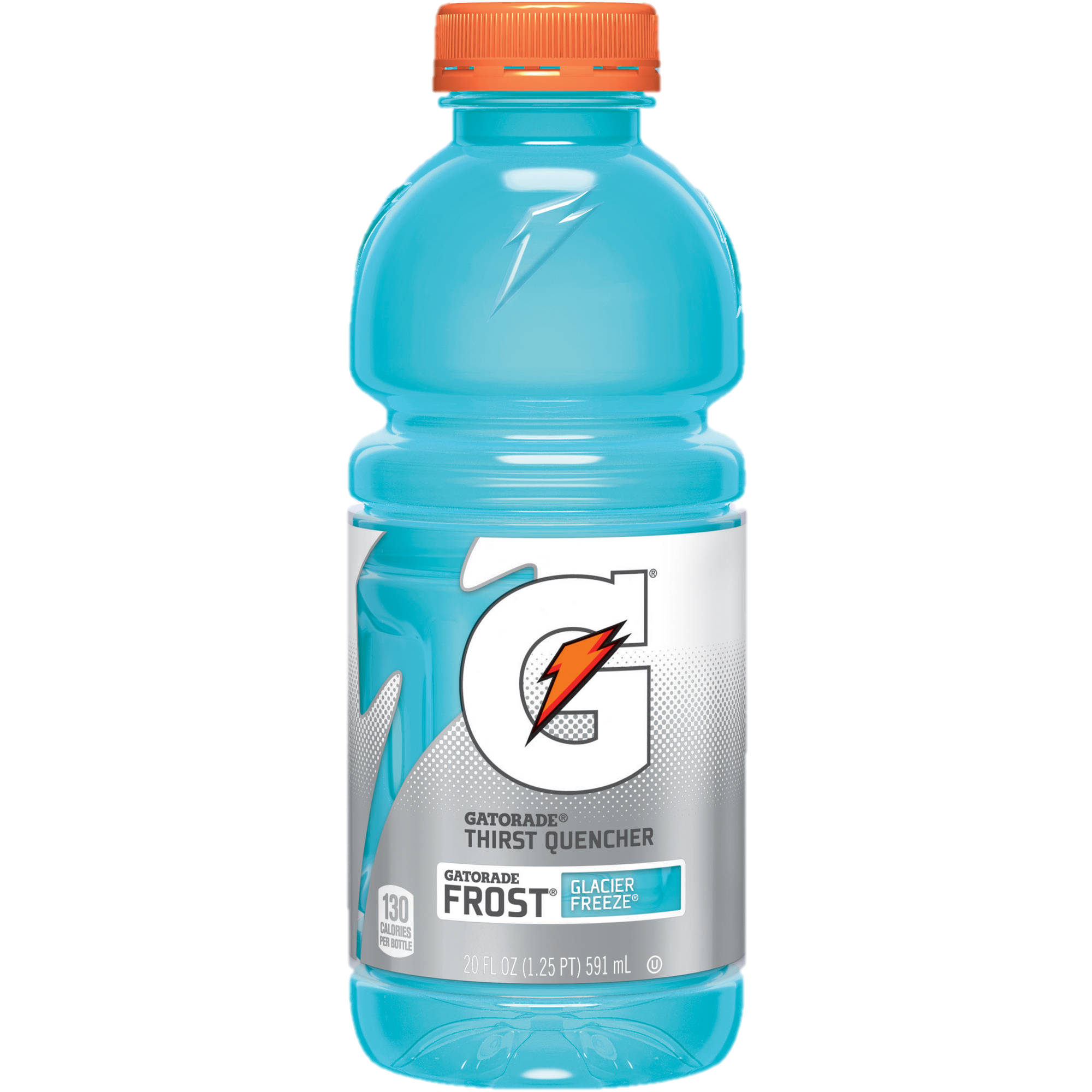 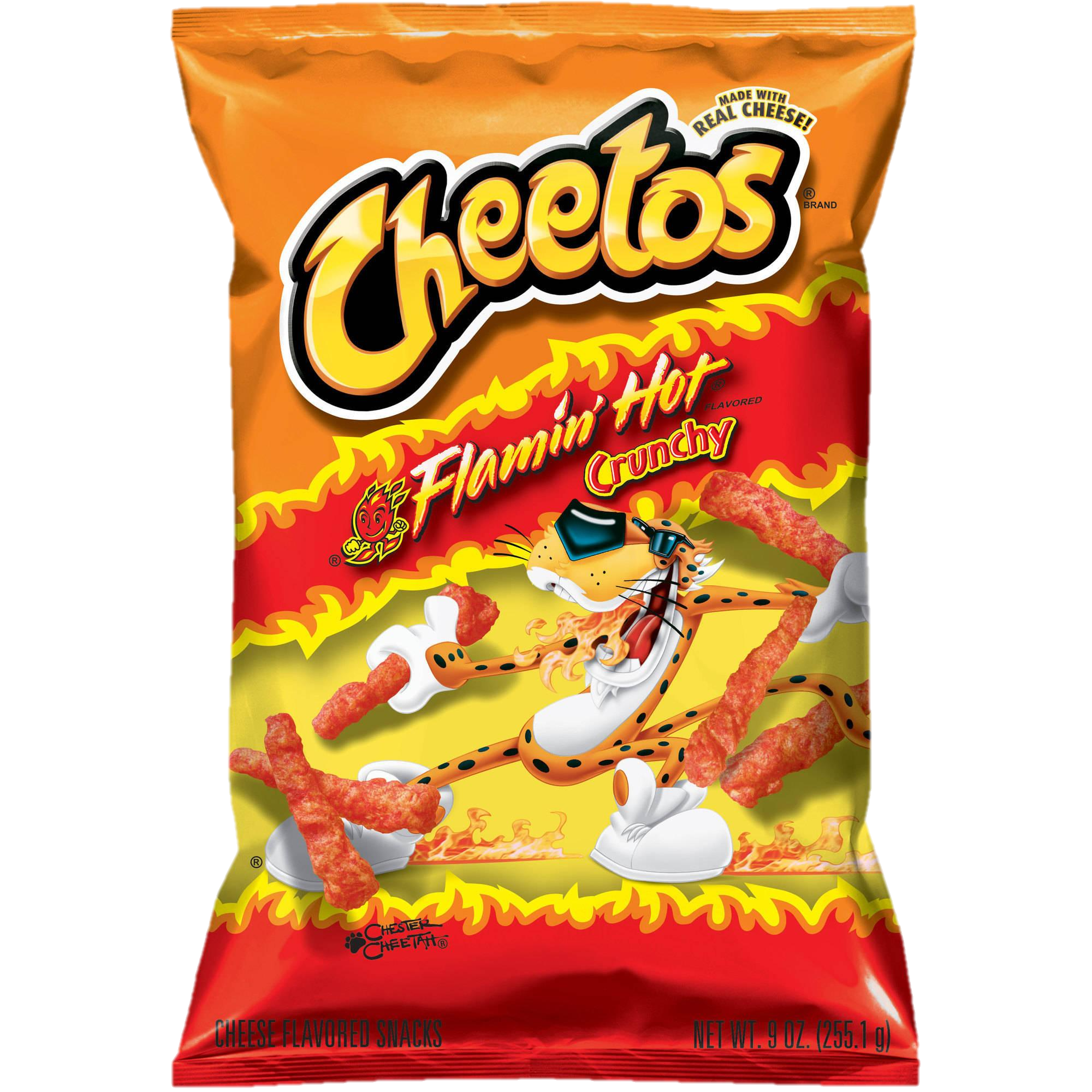 Input
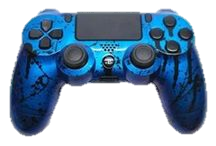